Using Responsive and Reciprocal Interactions, Interventions, and Instruction
Initial Practice-Based Professional Preparation Standards Early Interventionists/Early Childhood Special Educators 
6.7
Standard 6
Candidates plan and implement intentional, systematic, evidence-based, responsive interactions, interventions, and instruction to support all children’s learning and development across all developmental and content domains in partnership with families and other professionals. Candidates facilitate equitable access and participation for all children and families within natural and inclusive environments through culturally responsive and affirming practices and relationships. Candidates use data-based decision-making to plan for, adapt, and improve interactions, interventions, and instruction to ensure fidelity of implementation.
Component 6.7
Candidates plan for, adapt, and improve approaches to interactions, interventions, and instruction based on multiple sources of data across a range of natural environments and inclusive settings.
Objectives
Describe a planning process that uses multiple sources of data across a range of natural environments and inclusive settings to identify adaptations and improvements to interactions, interventions, and instruction. 
Identify data collection methods and systems to use during interactions, interventions, and instruction to document, monitor and improve child progress.
Using Data to Implement Responsive Interventions and Instruction Across Learning Environments
How do EI/ECSE providers decide how to implement evidence-based practices to children in the context of everyday learning opportunities?
Use data from multiple sources (formal and informal) to inform plans/modifications needed to promote positive outcomes
[Speaker Notes: Facilitator will ask the question (first bullet) and  support discussion. After the group provides their answers, click again and talk about the need to gather data from multiple sources using a variety of formal and informal methods to inform a systematic approach to planning for child and family outcomes.

This is most effectively accomplished through the use of a data-driven decision cycle (i.e., plan, implement, assess, and revise)]
Data-Driven Practice
Effective practices always include the use of systematic data collection to inform planning, intervention, and progress monitoring to support full participation and positive interactions
[Speaker Notes: Data-based Practice is essential to support positive change
Effective practices use systematic data collection on child progress in order to track child progress
Data are also collected to examine the success of the intervention program as a whole]
Gathering Information
Data Based Decision Making
Implementing
Documenting
Planning
Analyzing
[Speaker Notes: The image shows five rectangles connected by a continuous arrow: the top rectangle is labeled “gathering information”, the next is labeled “documenting”, the next rectangle which is on the bottom right is called “analyzing”. The next rectangle is to the left on the bottom of the circle which is “planning” and the final rectangle, which connects to the first at the end of the circle, is called “Implementing”.

Best-practice methods use Data Based Decision Making, which ensure that data is continually gathered and documented in a transparent, secure and collaborative manner – is analyzed using an operationalized and objective approach, and used for ongoing planning and intervention implementation. Data continuously informs what aspects of planning and implementation needs to be modified or improved, and documents progress at the each level: of the child/family, program, and service provision systems.]
Measuring Elements of Interaction
Children with delays/disabilities often use subtle or idiosyncratic cues to initiate interactions and demonstrate their preferences
Adults need to gather data about how children show their desire to interact or to express preferences
Eye gaze, head turns, facial expressions
Sounds, gestures, or words
Challenging behaviors
Measuring Interaction
Challenging behaviors may emerge from failed attempts to interact or express preferences
Teachers support interaction goals by helping peers understand the way a child with disabilities asks to join play or indicates preferences
Teachers and families can scaffold increasingly effective communication behaviors over time based on ongoing data
Methods of Measuring Interaction
Family interviews – how does the child initiate/respond to interactional bids at home with parents, peers? How does the child express preferences?
Functional Behavior Assessments – using observational assessments to determine the purpose of challenging behaviors
Assistive Technology (AT) Assessments
Working with families, use systematic and ongoing assessment to plan and monitor the need for AT to ensure full access to participation and interaction
Sample tools and resources:
Quality Indicators for Assistive Technology (QIAT)
Student, Environments, Tasks and Tools (SETT) Framework
Center of Technology and Disability: https://www.ctdinstitute.org
[Speaker Notes: https://www.ctdinstitute.org 
Peck, N.F. & Neeper, L.S. (2020). Assessment and assistive technology: providing support for early childhood teams. In: Assessment: Recommended Practices for Young Children and Families, DEC Recommended Practices Monograph Series, No. 7.]
Environmental Assessments to Support Social Interaction Goals: A Sample
Environmental Rating Scales (ERS-3)
ITERS-3: Infants and Toddlers. ECERS-3: Preschool, FCCERS-3: Family Child Care Provider
Classroom Assessment Scoring System (CLASS)
Early childhood, K-12
Parenting Interactions with Children: Checklist of Observations Linked to Outcomes (PICCOLO)
Assess and monitor quality of parent-child interactions from 10-47 months
Using Data to Identify and Monitor Priority Learning Targets (PLTs)
Record child behaviors and functional competencies that occur naturally across daily activities and routines
This process helps to identify priority learning targets (PLTs) to inform embedded instruction and progress monitoring
[Speaker Notes: Bishop, C., Shannon, D., Harrington, J. (2020). Progress monitoring within the embedded instruction approach: collecting, sharing and interpreting data to inform instruction. In: Assessment: Recommended Practices for Young Children and Families, Division for Early Childhood (DEC) Recommended Practices Monograph Series, No. 7.]
Priority Learning Targets (PLTs)
A PLT is a behavioral objective that describes a describes and observable, measurable, and developmentally proximal skill that the family and teacher want to support (Bishop et al., 2020)
[Speaker Notes: Bishop, C., Shannon, D., Harrington, J. (2020). Progress monitoring within the embedded instruction approach: collecting, sharing and interpreting data to inform instruction. In: Assessment: Recommended Practices for Young Children and Families, Division for Early Childhood (DEC) Recommended Practices Monograph Series, No. 7.]
Using PLTs to Support Child Outcomes in the Early Childhood Classroom
Clear statement of functional behavior child will learn
Conditions under which the child will demonstrate skills (e.g., independently, following a model, with familiar adults and peers)
Activities within which the child will use the functional behavior
Criterion for determining when the functional behavior has been acquired
Aligned with curriculum and IEP goals
[Speaker Notes: Bishop, C., Shannon, D., Harrington, J. (2020). Progress monitoring within the embedded instruction approach: collecting, sharing and interpreting data to inform instruction. In: Assessment: Recommended Practices for Young Children and Families, Division for Early Childhood (DEC) Recommended Practices Monograph Series, No. 7.]
Informal Data Collection
Informal data collection using teacher or provider-created forms, or other dedicated data collection tools:
https://connectmodules.dec-sped.org/connect-modules/resources/handouts/connect-handout-1-14/
Use data about frequency, duration, rate, accuracy, and level of support as appropriate to the goal
May target: social initiations, requests, turn-taking, cooperation, waiting in line, etc.
[Speaker Notes: https://connectmodules.dec-sped.org/connect-modules/resources/handouts/connect-handout-1-14/

Observation Form (stackpathdns.com)
https://341904-1061228-raikfcquaxqncofqfm.stackpathdns.com/wp-content/uploads/2018/11/CONNECT-Handout-1-14.pdf]
Preparing for Progress Monitoring
What data will be collected? (specific definition of PLT so that everyone agrees on target)
How will it be collected? (e.g., matrix forms for school, home)
When and how often will it be collected? (e.g., during free play, 3 times a week)
Who will collect the data? (e.g., teacher, EI/ECSE provider, family members)
[Speaker Notes: Bishop, C., Shannon, D., Harrington, J. (2020). Progress monitoring within the embedded instruction approach: collecting, sharing and interpreting data to inform instruction. In: Assessment: Recommended Practices for Young Children and Families, Division for Early Childhood (DEC) Recommended Practices Monograph Series, No. 7.]
Making Data-Informed Decisions
Regularly summarizing data to:
Evaluate the success of embedded instruction
Make plans to modify instruction by changing the level of support (taper, increase)
Make plans to modify materials or procedures as patterns are identified
Revise or create new PLTs
[Speaker Notes: Bishop, C., Shannon, D., Harrington, J. (2020). Progress monitoring within the embedded instruction approach: collecting, sharing and interpreting data to inform instruction. In: Assessment: Recommended Practices for Young Children and Families, Division for Early Childhood (DEC) Recommended Practices Monograph Series, No. 7.]
Activity
Watch “Cody Plays with Glue” on the next slide, then continue to the following slide for discussion questions
Cody will consistently initiate (with gaze, gestures, sounds, words) at least two positive interactions with peers and/or respond to invitations to interact with peers while playing together during art time so that he increases the amount of interaction he has with peers each day
[Speaker Notes: https://vimeo.com/154116309

Divide participants into groups and let them know that this is one of the goals Cody’s family selected for him for the team to work with him on in school – then go to the next slide to display the discussion questions they will need for the breakout activity]
Activity Video: Cody Plays With Glue
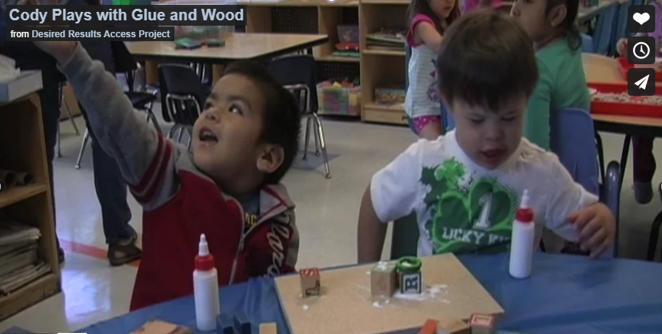 https://vimeo.com/154116309
[Speaker Notes: https://vimeo.com/154116309]
Activity: Discussion Questions
Based on Cody’s goal, what behaviors (PLTs) would you like to collect data for during this play routine? Describe them.
How would this data inform your plans to modify this intervention/instruction to enhance Cody’s progress?
What strategies might the teacher use to support increased interaction? What data would you collect on how adults support his goals? 
How will you monitor his progress towards his goal?
[Speaker Notes: Support discussion about measuring data about PLTs that support social initiations and what that looks like for children with disabilities
These subtle behaviors may all count as social initiations, especially to start out with:
Eye gaze
Positive affect
Head turns 
Gestures like giving or showing
Words like “hi!” “here!” “my turn” or “your turn”

How might the peer be supported to recognize and respond to these cues?

How would they measure: frequency, rate, accuracy, level of adult or peer support used during the observation session? 

Support discussion around modification of embedded strategies during art play -  

Like:
Supporting the peer to notice Cody’s cues “hey, Cody just looked at you and smiled! I wonder if he likes it when you take turns with him?”
Putting Cody in charge of some of the materials so that peer needs to ask him to hand him the glue  or a block from the block basket
Keeping different materials in each child’s basket so that they need to ask each other to obtain them
Prompting turn taking with one set of materials – for example, the glue in this case
Inviting both boys to take turns stacking materials on a shared platform.
Positioning herself next to Cody on the distal side or in front of both children so that the peer is not constantly looking away from Cody to show her things

How will they continue to monitor his progress? Every time he engages with art materials? Once a week? How will they know he is making progress? What criterion would they set to consider the goal fluently learned?]
References and Resources
Bishop, C., Shannon, D., Harrington, J. (2020). Progress Monitoring Within the Embedded Instruction Approach: Collecting, Sharing and Interpreting Data to Inform Instruction. In: Assessment: Recommended Practices for Young Children and Families, Division for Early Childhood (DEC) Recommended Practices Monograph Series, No. 7. 
Desired Results Access Project (vimeo.com)
[Speaker Notes: https://vimeo.com/draccess]
References and Resources
Peck, N.F. & Neeper, L.S. (2020). Assessment and assistive technology: providing support for early childhood teams. In: Assessment: Recommended Practices for Young Children and Families, DEC Recommended Practices Monograph Series, No. 7.
Disclaimer